ERCOT Frequency Events
September 2023

ERCOT
Operations Planning

PDCWG |October 10th, 2023
9/8/2023 22:05:10(Non-FME)
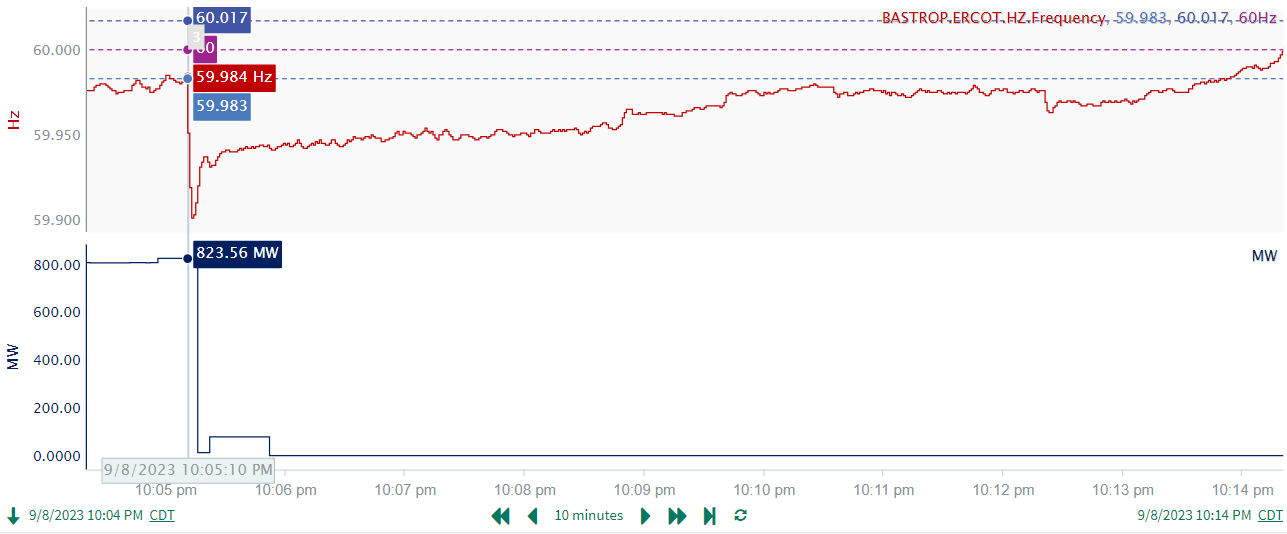 2
[Speaker Notes: The unit tripped offline while carrying approximately 824 MW

Starting Frequency: 59.984 Hz
Minimum Frequency: 59.902 Hz
A-C Time : 3 seconds
Recovery Time(back to deadband): 8 minutes 30 seconds
ECRS Released: 0 MW
Trip Reason:  Unknown.
Contextual Information: A total of 84 MW of regulation Up was deployed and manual offset of 400 MW was applied during the event. 

Reason for no selection : Frequency is outside the low deadband before the event]
9/10/2023 5:52:38(Non-FME)
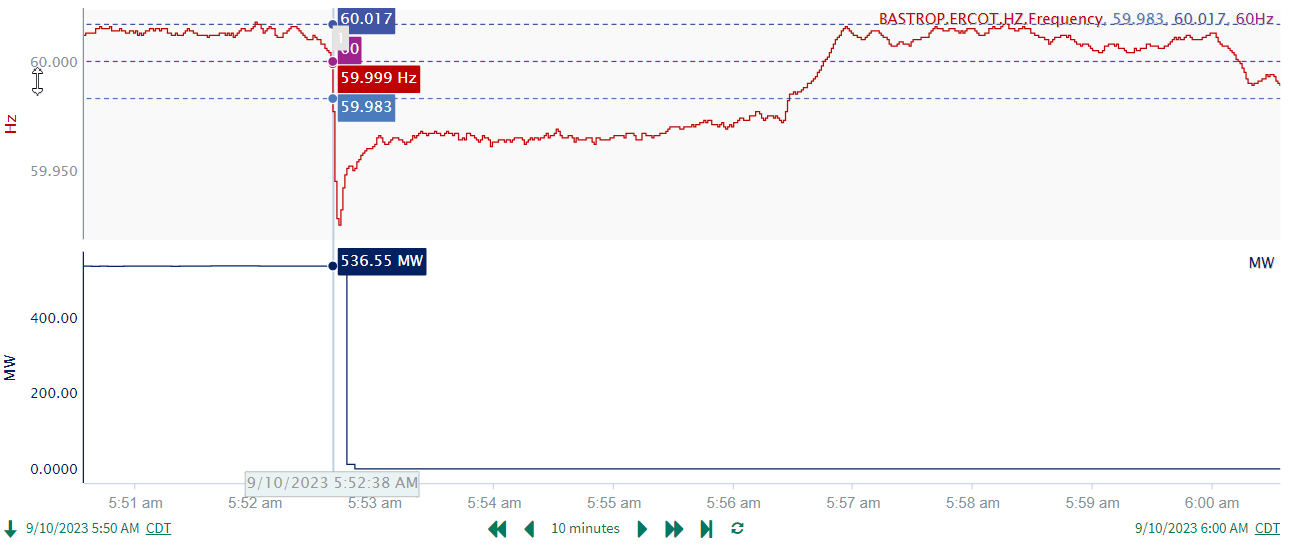 3
[Speaker Notes: A unit tripped offline while carrying approximately 537 MW 

Starting Frequency: 59.999 Hz
Minimum Frequency: 59.925 Hz
A-C Time : 4 seconds
Recovery Time(back to deadband): 4 minutes 00 seconds
ECRS Released: 0 MW
Trip Reason:  Unknown.
Contextual Information: A total of 232 MW of regulation Up was deployed during the event.

Reason for no selection : Delta frequency is small]
9/22/2023 10:09:16(Non-FME)
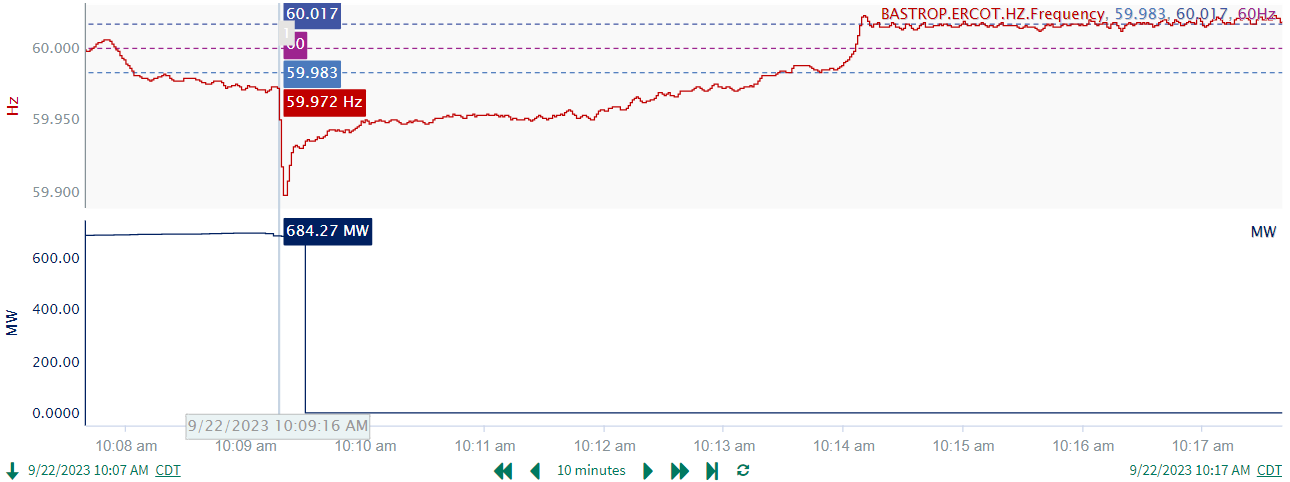 4
[Speaker Notes: A unit tripped offline while carrying approximately 684 MW 

Starting Frequency: 59.972 Hz
Minimum Frequency: 59.897 Hz
A-C Time : 4 seconds
Recovery Time(back to deadband): 4 minutes 13 seconds
ECRS Released: 232 MW
Trip Reason:  Unknown
Contextual Information: A total of 520 MW of regulation Up was deployed, and manual offset of 200 MW was applied during the event.

No Selection Reason : Starting frequency is outside the low deadband]
Questions?
Thank you!